Unit 1&2 WARM UP
Questions.......
What is meant by? (2 marks)
Explain two methods/ ways (4-6 marks)
How could? Recommend? (9 marks)

Use the case study, when you state something back it up with a suggestion for the business.

9 marks – Assess – advantages and disadvantages, evaluation
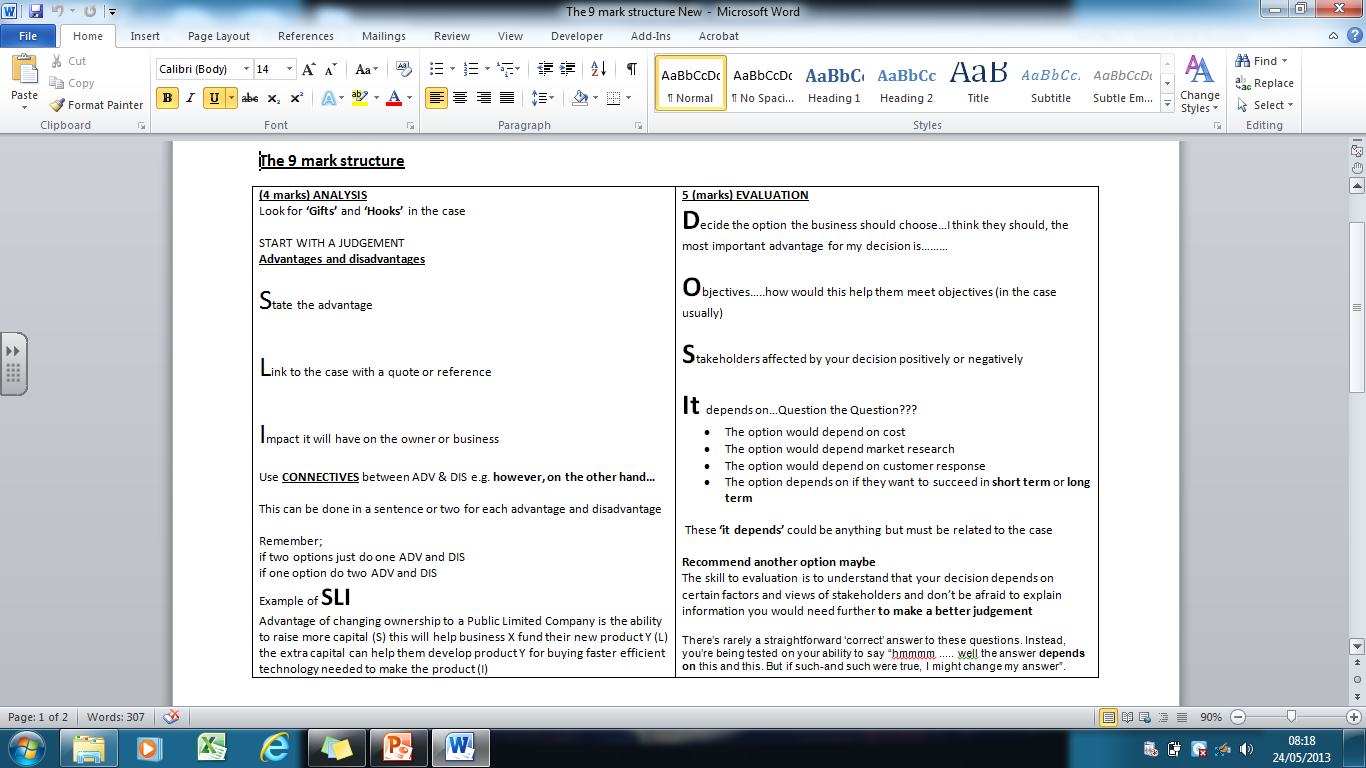 Reasons for setting up a business, read the case:
Own boss, keep profits, escape employment, pursue an idea, social enterprise
Franchise; Using an existing franchisor name and products
Adv -  existing reputation, brand name, training support, national marketing support
Dis- balance of power between franchisor and franchisee, give some profits away
Unit 1.1 Starting a business
Aims and objective: 
Survival
Make a profit
Customer satisfaction
Be ethical
Market share
Social enterprise- a business set up to help society not just for profit
Sole Trader – ADV – Quick, handle all decisions, keep all profit
DIS – Unlimited liability, stressful workload, may find finance difficult
Stakeholders – employees, suppliers, customers , community, managers
Gap in the Market (Niche)
Benefits less competition, growing market, potential high sales
Private Ltd –ADV  Limited liability, sell shares, higher reputation 
DIS – Legal procedures, final accounts need to be produced
Partnership  (2-20)- ADV More finance, ideas, specialise in different areas
DIS – disagreements, share profits, still UNLIMITED
Business plan – reduce risk, lack of experience, need capital – DIS – Cant guarantee success – owners maybe unsure how to write one
Location – Maximise revenue, minimise costs –
Availability, competitors , employees, costs, sales potential DEPENDS ON THE TYPE OF BUSINESS
Market research enables a firm to find out about its market, customers and competitors
Secondary
ADV – Less time to carry it out
Sometimes larger scale information gathered
Unit 1.2 Marketing
Marketing Mix – the four major variables of marketing  - Price Place Product Promotion
PRICE
What must a business consider when setting a price
COST
COMPETITION
LOCATION 
IMAGE
Low price is not always the answer
Primary research is gathering new information e.g Questionnaire
Product – What products a SMALL business is likely to offer – sometimes unique to Large businesses to compete
Secondary research is using existing research
Primary ADV –
Tailor research questions specifically
Cheap
Can speak to consumers face to face e.g focus group/ customer or supplier feedback
Promotion

Limited budget promotions such as Local newspaper advertising, PR, Direct mail, Personal selling, Website
Place – Method of distribution
How goods are transferred from manufacturer to customer
Place 

Producer – Retailer – Customer

Producer – wholesaler – retailer –customer
Sources of finance
What do they need finance for?
Bank Loan
ADV – Advice/ instalments
DIS - Interest
Family and Friends
ADV – Flexible payments
DIS – Conflict 
Overdraft
ADV – Can regularly use it
DIS – High charges/interest
Mortgage
ADV – instalments/ spread cost
DIS - interest
Trade credit
ADV – Finance period
DIS – Extra debt
Government Grant
ADV – Free
DIS – Need qualifications for grant
Calculations
Revenue = Selling price x units sold
Costs = Variable costs + Fixed costs
Profit = Sales revenue - costs
Cash Flow 
A prediction of a business inflows and outflows, showing the closing balance
Unit 1.3 Finance
Why have a cash flow:
Organise costs
See potential areas to improve
Help persuade a bank for investment
Foresee overdraft
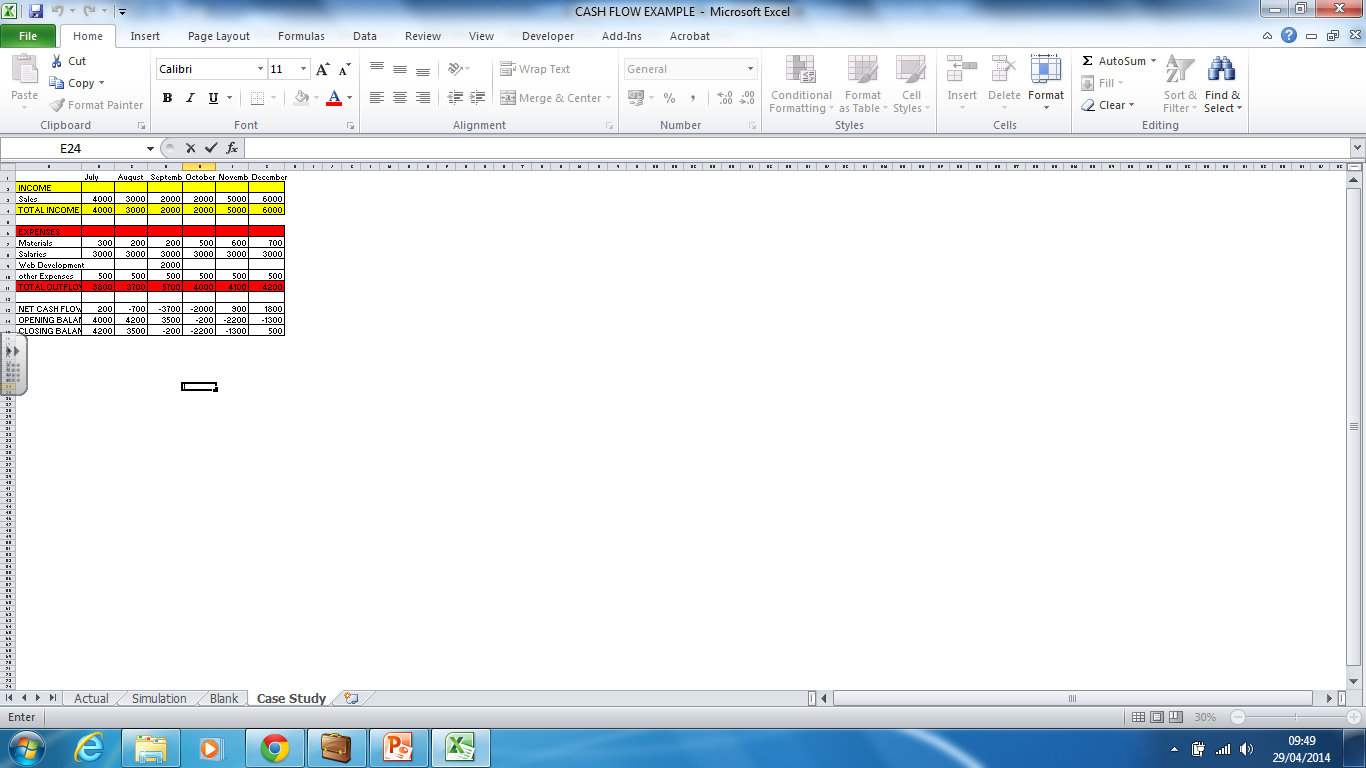 Ways to improve cash flow
Spread payments
Encourage receipts to be paid
Cut payments
How many?
Full- or part-time
What hours?
When to start
What will be their duties and responsibilities?
JOB DESCRIPTION*
PERSON SPECIFICATION*
The business must decide whether to recruitment internally (from within) or externally (outside)
Newspapers
Professional magazines
Internet
Job centre
Word of mouth

Businesses will think about the cost of advertising
Induction programmes are used to ensure staff are happy and prepared for employment

Rules of the business
Location of different departments
 how the business operates
Care must be taken to ensure selection is mindful of laws relating to employment
(discrimination)  
An EMPLOYMENT CONTRACT must be provided that states 
Job title
Location
Hours of work
Salary/wage
Holidays and other entitlements
Terms of notice
Application form
CV
References
presentations
Aptitude tests (role play)
Interview panels
Psychometric tests
Unit 1.4 People in Business
Monetary Motivation:
Wage/ salary/ Bonus
Non Monetary motivation:
Responsibility/ promotion/ fringe benefits

Motivated staff – output/profit increase/ reputation/ less staff leave
Protecting staff
Minimum wage
Equal Pay
Health and safety

Small business cannot ignore and can be costly
Operationally efficient –
Keeping costs low but maintaining a good standard

Ways to be more operationally efficient? 

Efficient machinery
Motivated staff
Minimum waste
Effective management

ADV – Can charge lower process
Unit 1.5  operations
Consumer protection;

Good should be fit for purpose.

Customers protected by law
Job production: making one off specialised product for each customer
ADV- meet customer requirements/ charge high price
DIS – slow to make/ labour coats/ material cost high

Batch production: groups of identical items that pass through different stages of the production process
ADV – Lower unit costs/ make more of the same item
DIS – lose some specialisation
Customer service
Before
During 
After
Quality Assurance – checking products/ services
ICT – Ecommerce

ADV and DIS to customers

ADV and DIS to business
Changes in technology;
ADV – Lower unit costs/ Better communications/ Quicker/ Flexible
DIS – Cost/ training/ demotivation/ breakages
Reasons for Growth:
To increase sales
To increase market share
Take advantages of economies of scale
Reputation increases
2.1 The Business organisation
Inorganic Growth:
Horizontal integration (TAKEOVER)
Methods for expansion
Organic growth: expansion within the business
Inorganic growth: expansion by merging or taking another business.
Disadvantages:
Conflicts between stakeholders:
E.G
 Customers might not be happy
Employees might lose their jobs
Shareholders have to sell shares, lose control
Reasons against growth:
Lose control
May lose a personal service with customers
Risk
Increased workload
Organic growth:
Open more branches/ launch a new product
Selling on the internet (ecommerce)
Sell Franchises
Public Limited Company PLC
Sell shares to the public on Stock exchange 
Higher status/ reputation
Pay dividends to shareholders
Potential to raise large capital
Accounts have to be made public
Private Limited Company (ltd)
Features:
More status than a sole trader
Limited liability 
Original owners become directors
Raise share capital from private investors
Changing aims and objectives
Profit growth
Increase market share
Increase shareholder value
Ethical objectives
2.1 The Business organisation
Location: Aims – Maximise revenue, minimise costs
Things to consider:
Cost of site
Labour costs
Transport costs
Sales potential
Managers preference
International Location
Drawbacks :
Language difficulties
Transport costs of goods
Bad publicity – lose national pride
Unethical – paying lower wages
UK employees lose jobs
Social Cost and benefits
Ethical objectives:
Environmentally friendly
Treating workers fairly
Treating suppliers fairly (Fair trade)
Benefits of being ethical
Improve reputation amongst customers, suppliers and workers
International Location
Benefits of locating abroad:
Low costs – labour and materials
Avoid trade barriers
Take advantage of a different market
Pricing decisions are based on
Competition
The market
Cost of production
Market Research in Unit 2 is limited. As a growing business they receive market research through Competitors, consumer feedback, contact with producers/suppliers
2.2 Marketing
4 P’s (Marketing Mix)
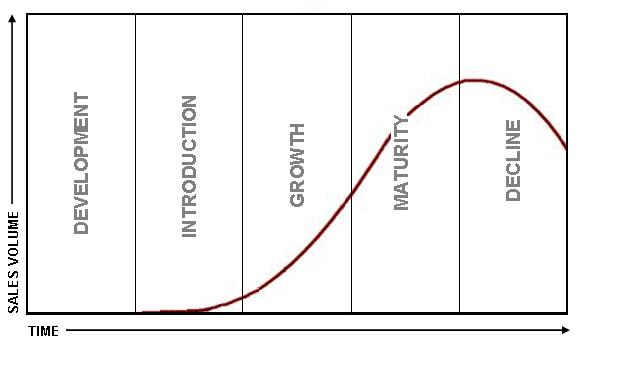 Competitive pricing – setting a price for a product based on prices
Price skimming – setting a high price at a high level to create a high quality image
Product portfolio –selling a range of products:
Benefits:
Customer spends more
Different target market
Diversify if product failing
Launch – sales slow
Growth – Sales demand accelerated
Maturity – Sales level off sue to competition, consumer already have the product
Decline – sales fall

Extension strategies
Update design
Re Brand
Target new markets
Price penetration – setting a low price at a low level to gain market share and gradually rising with reputation
Drawbacks of large portfolio:
Many managers have to be employed
Publicity could be harmed by another product
Development costs high
Cost plus pricing – setting a price by adding a profit mark up to the cost of production
Loss leader Pricing: setting a price below cost hoping to gain sales
Aims of promotion
Inform customer
Create brand image
Support Price reduction, discount
Help sales growth
2.2 Marketing
4 P’s (Marketing Mix)
Promotional considerations:
Cost
Nature of the product
Nature of the marketing
Place 

Producer – Retailer – Customer

Producer – wholesaler – retailer –customer
Advertising
Communication through media – TV, newspaper – CUSTOMER ONLY
Internet selling –

Selling straight to the customer via the internet
Telesales –
Selling to the customer through telephone contact
Mail order
Direct marketing through mail (catalogues)
Sales Promotions

2-4-1
10% off etc
Direct Marketing
Email, telemarketing, direct mail – TRADE and CUSTOMERS
Sponsorship

Sponsor an event – to raise profile, can be product related but must meet target market
Large businesses need extra CAPITAL (money) to expand
2.3 Finance
Advantages
Disadvantages
Retained Profit: Profit kept in the business
No interest paid
No loss of control
Profits maybe to low to fund expansion
Share capital does not to be repaid
No interest
New share issue: PLC and Ltd companies can sell shares
Dividends will have to be paid
Loan or mortgage:
Borrowing money from the bank, mortgage for a property
Interest could be high
Must be repaid
Property will have to be given up if can t pay the debt
No loss of control
Lower interest for larger companies
Selling unwanted assets:
Selling an asset such as a building to gain capital. Could leaseback (rent)
No loss of control
Finance raised but can still use the asset if leased
The asset is no longer owned
Rental/ leasing costs
Financial statements:
Profit and loss account and Balance sheets
2.3 Finance
Balance sheet

Fixed Assets	£20m
Current Assets 	£10 m
Current liabilities 	£5m
Long term liabilities £2m
Nets assets   	£23m
-----------------------------------
Shares 		£10m
Retained Profit	£13m
Total Capital	£23m

Fixed assets items owned over a year e.g. building, vehicles
Current assets items owned under a year stock, debtors
Current liabilities items owed under a year creditors
Long term liabilities owed over a year mortgage or loan
Stakeholders interested in accounts because:
Shareholders – whether to invest more, dividend return
Banks – see if loan can be paid back, safe to lend more
Government – Tax 
Employees – Job Security
Profit and Loss
Sales 		£5m
Costs of sales	£2m
Gross Profit	£3m
Exp/overheads 	£2m
Net Profit		£1m

Sales – the value of sales revenue. Selling price x units sold
Cost of sales – value of stock bought in to make the product/ service
Gross profit – Sales – Cost of sales
Overheads – other fixed costs such as wages, elec
Net profit – Gross profit – overheads IMPORTANT FIGURE
Interpreting accounts
Gross profit margin: GP/Sales x100
Net Profit margin: NP/ sales x 100
For every £1 of sales how much profit is there

Current ratio: CA/CL
Acid test Ratio CA-stock/CL
Test liquidity. For ever £1 assets how much liability is there.
Two types
Flat structure – Less levels of management, more span of control

Tall structure – more levels of management, less span of control
Organisational structure:
Makes clear who is responsible for which department
How employees can communicate
Allows layers of management
Layers of management:
Number of different managers in an organisation

Span of control:
The number of employees each manager is responsible for.
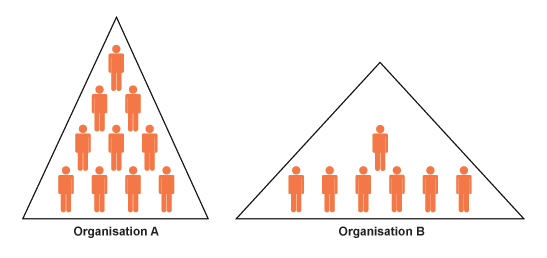 2.4 People in Business
Flat advantages
Quicker communication to the top as less levels of management
More responsibility to the workers – motivated by this
Tall
Flat
Centralisation organisation
Senior managers make all decisions
Strong leadership needed
Central decision should be consistent
Allows for quick decisions
Tall Advantages
Fewer staff to control
Senior managers make decisions – less risk
Training costs fewer
Promotion opportunities
Decentralisation organisation
Decision making spread across middle managers
Local managers may have better knowledge
Motivation giving responsibility for lower managers
Advantages of Staff training 
Cope with changes
Increase productivity
Reduce chance of poor quality
Staff motivated
Disadvantages of Staff training 
Cost
Workers trained and not working
Employees move on with qualifications gained
Recruitment
Stage 1 – Analyse the job
Stage 2 – Job description/ job specification
Stage 3 Advertise Internally or externally
Stage 4 Application
Stage 5 Testing/Interview
2.4 People in Business
Staff appraisal 
Done between managers and employees
Provide feedback
Set objectives
Identify training needed
Remuneration methods
Method of paying employees to motivate them
Piece rate (paid for individual output)
Hourly wage rate
Salary
Profit sharing
Motivating staff
Training
Management
Remuneration methods
Autocratic – managers who believe in taking all decisions
Democratic – allowing employees to make decisions
Advantages of FP
Economies of scale
Computer/machinery accuracy
Less stock need to be held
Aims of operations:
Efficiency – Little wastage, low costs , helps to compete
High Quality – Maintain standards, justify price
Production Methods
Flow: Continuous production line
Features: Large scale, usually one product, specialisation of labour, Division of labour
Disadvantages of FP
Set up costs
Production problems causes whole line to stop
Worker motivation
Lean Production
A production approach that aims to use a few resources as possible
Division of labour:
Breaking a job into smaller tasks repeated by a machine or worker
Operations
Kaizen
Continuous improvement
-Workers look at ways to improve the production process
Just in Time manufacturing
Features:
Arranging with suppliers that materials/ stock arrive a day/week before producing
Producing to order when customers make that order
Advantages of JIT
Cuts stock holding space
Improves cash flow by reducing payments
Good supplier relationships
Cell production
Working in teams for one product
Lean Design
Creating products visually before developing them
Disadvantages of JIT
Customers may have to wait
Dependant on suppliers
Small orders may increase costs
Main Economies of scale
Bulk Buying – larger orders with discounts
Technical – more efficient technology and computers
Specialist managers – afford to employ specialist a managers
Financial – benefit from lower interest rates on loans
Benefits of growth
Financial – market share, revenue, profit
Operations – Lower unit costs (EOS)
Main causes of poor quality
Poorly motivated workers
No responsibility from workers
Lack of consistency
Outsourcing – other firms don’t have the same standards
Inspection costs- every worker must be meeting standards TQM
Operations
Total Quality Management

Involving all employees in the quality checking and taking responsibility

Employees no longer think that quality is down to somebody else
Main Diseconomies of scale
Poor communication
Large businesses have layers of management – difficult to pass through the whole business
Poor Motivation
Some workers feel uninvolved
Poor coordination
Complex decisions can take time
Many outlets/ factories etc. hard to coordinate